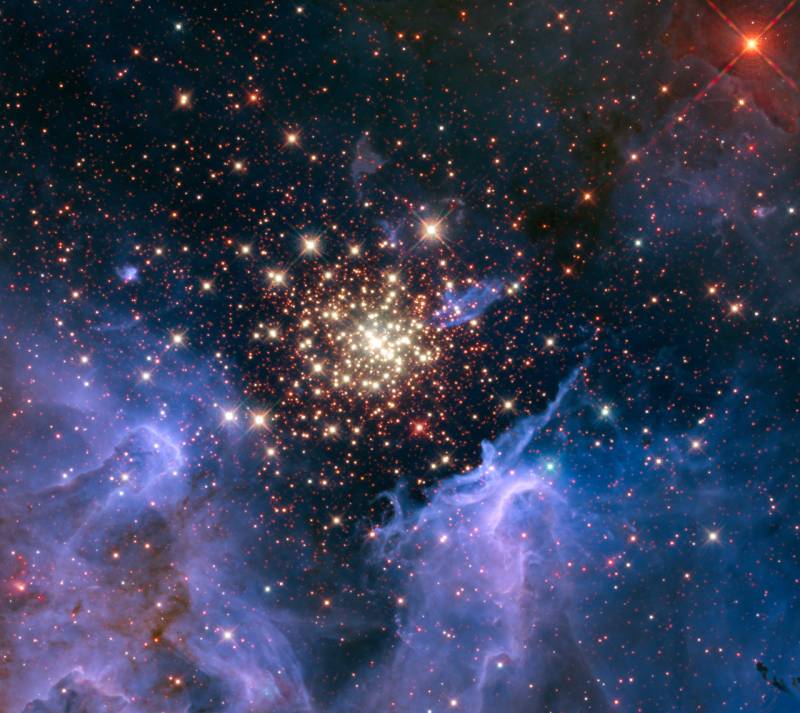 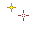 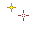 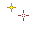 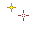 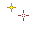 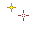 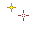 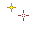 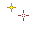 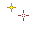 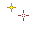 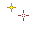 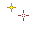 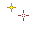 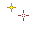 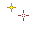 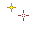 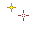 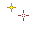 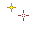 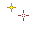 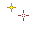 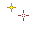 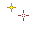 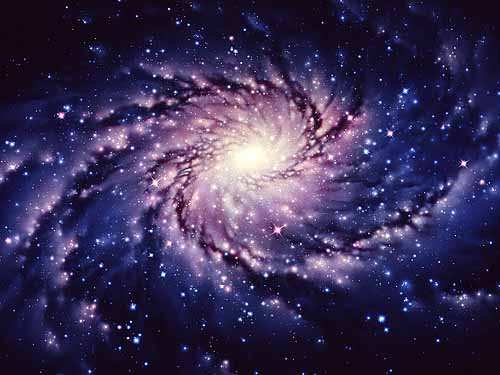 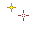 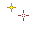 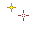 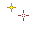 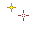 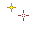 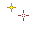 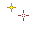 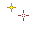 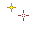 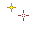 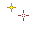 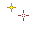 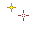 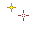 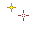 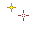 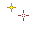 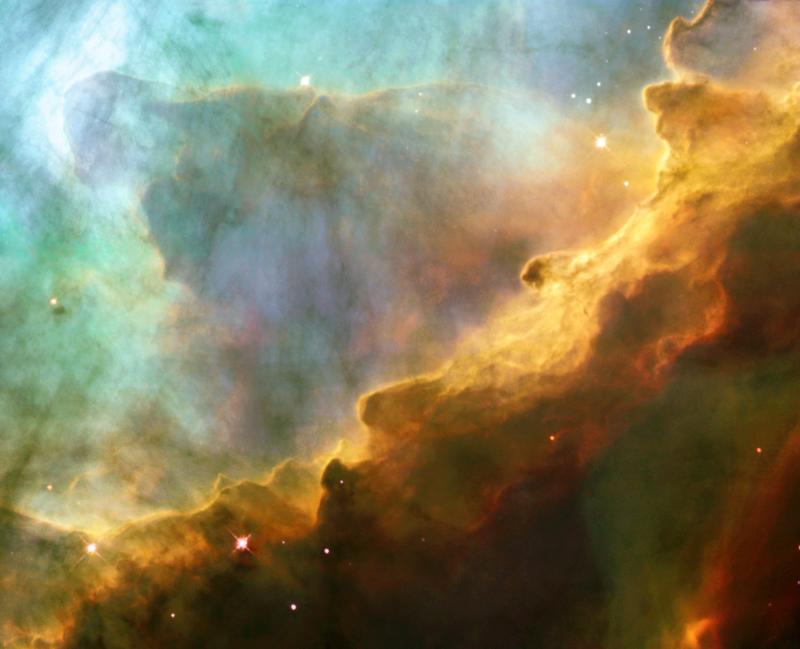 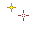 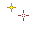 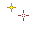 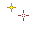 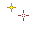 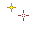 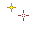 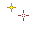 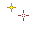 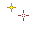 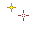 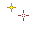 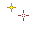 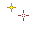 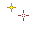 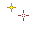 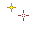 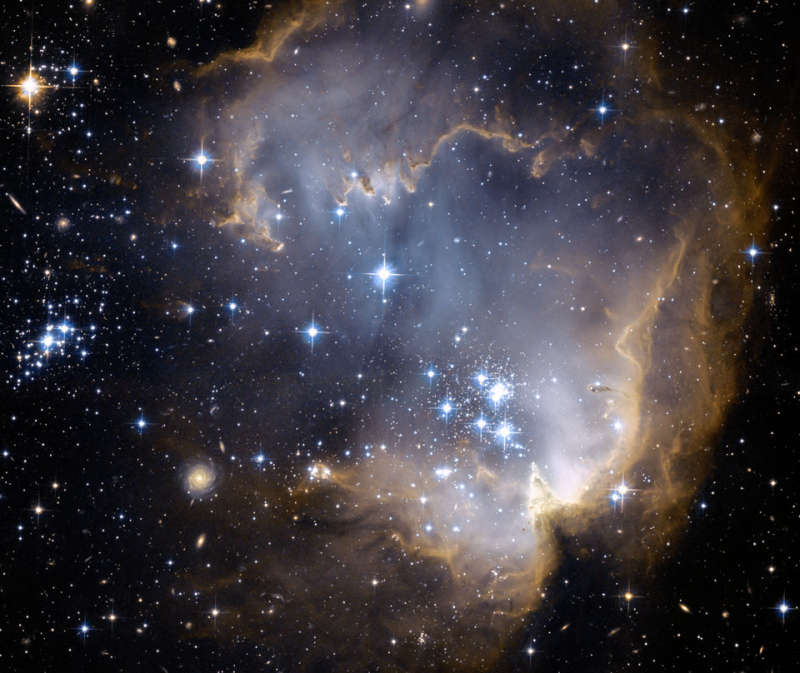 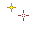 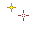 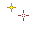 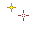 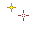 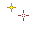 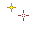 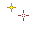 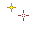 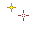 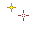 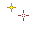 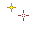 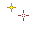 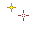 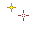 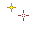 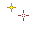 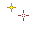 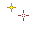 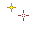 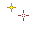 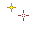 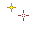 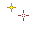 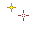 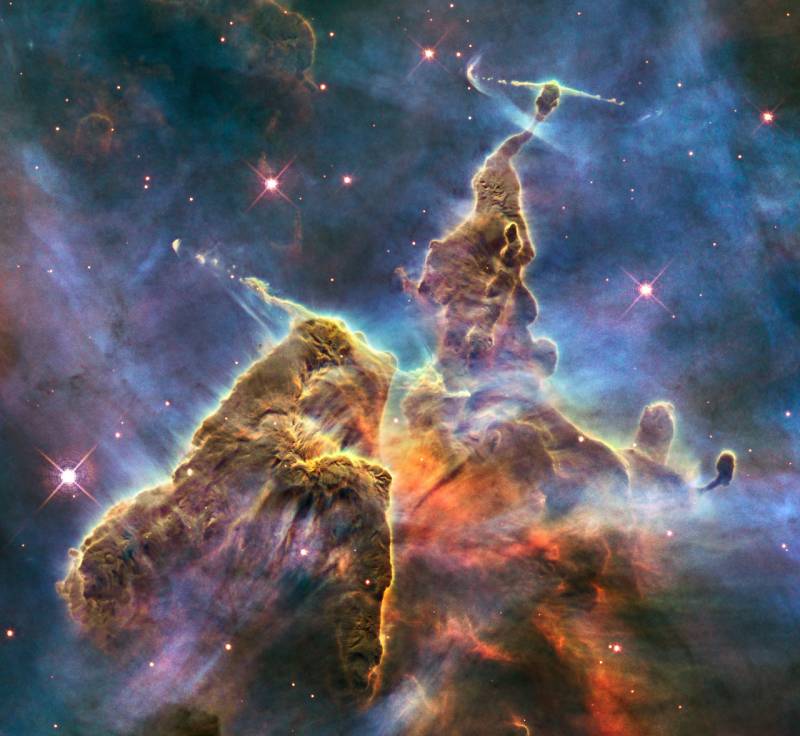 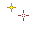 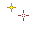 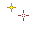 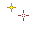 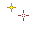 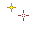 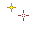 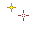 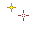 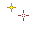 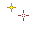 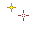 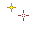 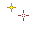 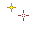 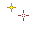 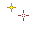 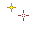 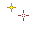 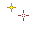 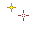 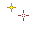 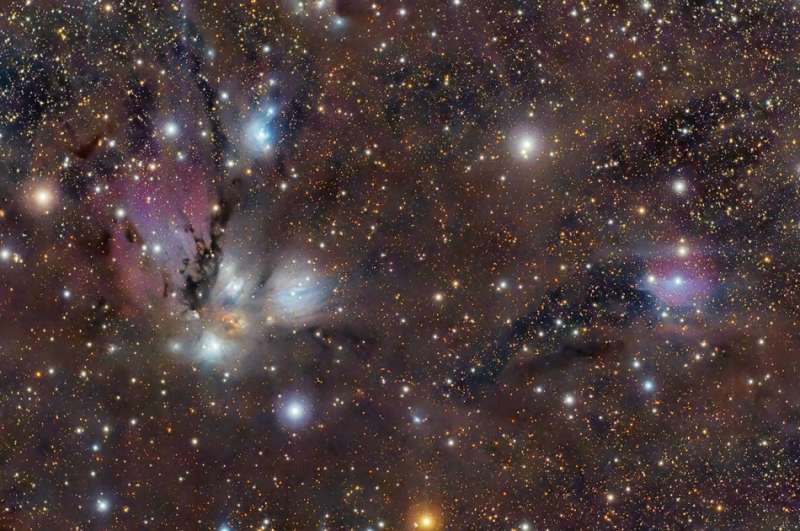 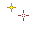 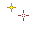 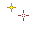 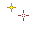 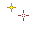 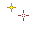 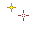 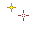 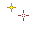 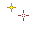 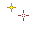 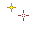 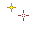 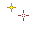 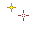 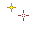 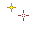 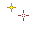 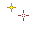 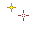 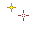 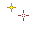 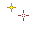 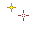 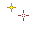 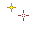 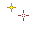 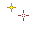 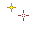 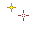 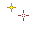 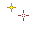 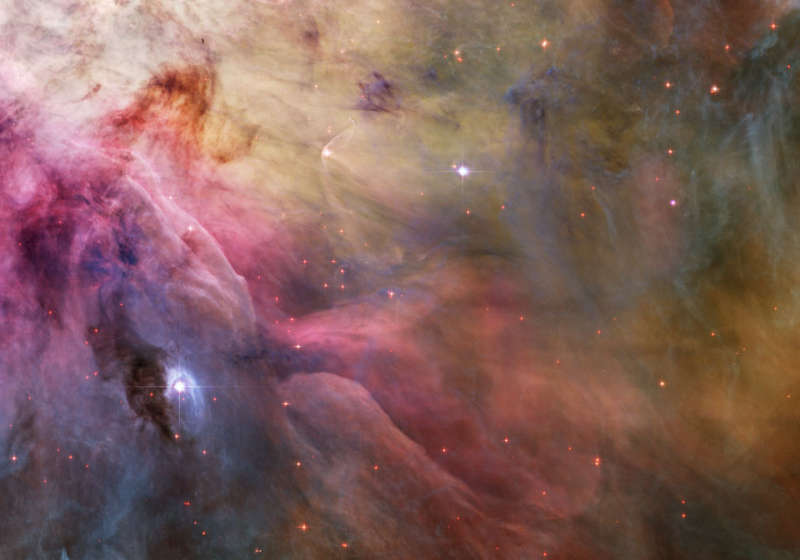 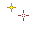 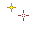 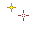 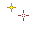 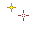 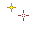 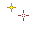 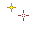 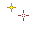 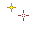 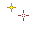 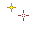 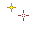 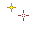 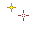 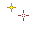 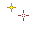 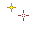 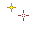 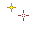 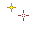 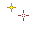 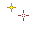 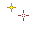 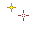 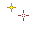 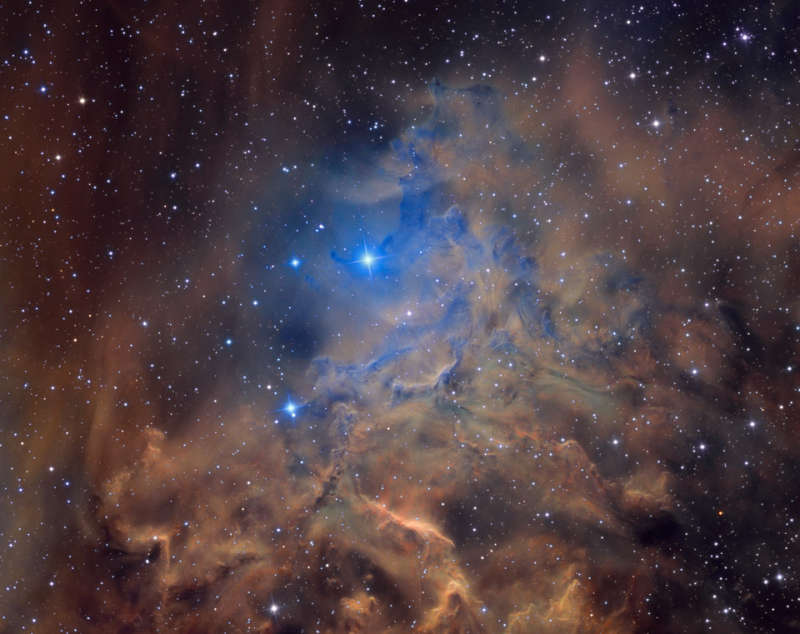 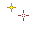 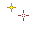 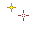 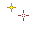 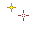 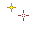 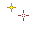 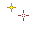 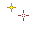 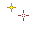 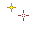 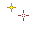 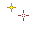 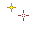 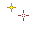 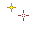 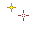 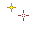 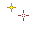 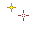 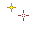 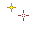 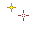 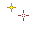 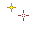 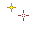 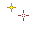 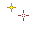 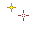 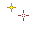 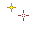 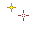 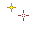 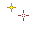 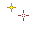 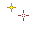 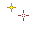 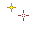 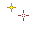 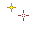 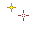 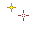 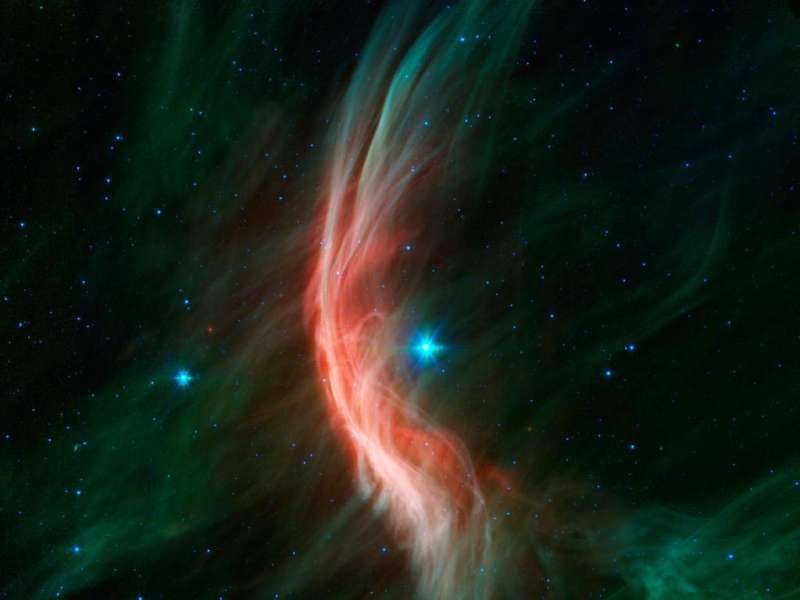 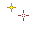 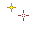 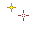 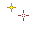 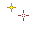 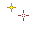 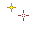 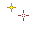 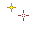 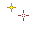 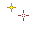 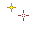 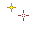 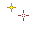 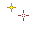 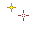 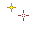 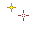 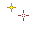 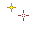 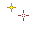 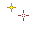 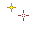 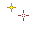 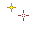 Учнівський відеоролик
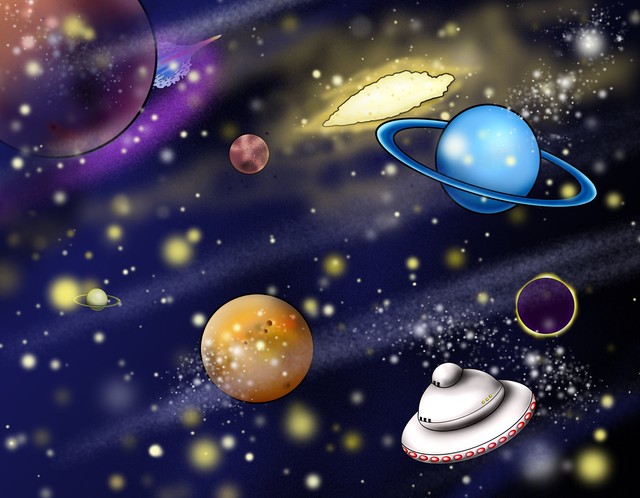 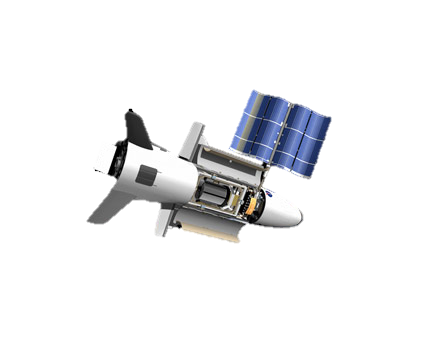 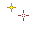 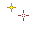 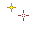 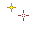 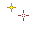 Чи візьмуть тебе 
в космонавти?
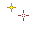 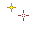 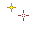 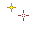 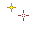 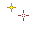 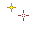 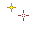 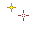 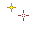 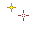 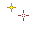 Карта польоту
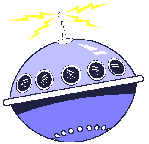 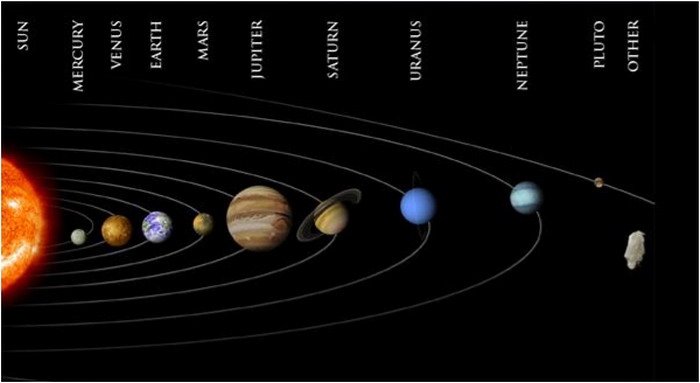 Сонце
Меркурій
Марс
Сатурн
Юпітер
Венера
Земля
Уран
Нептун
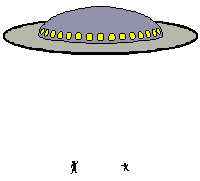 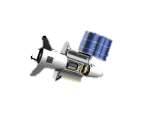 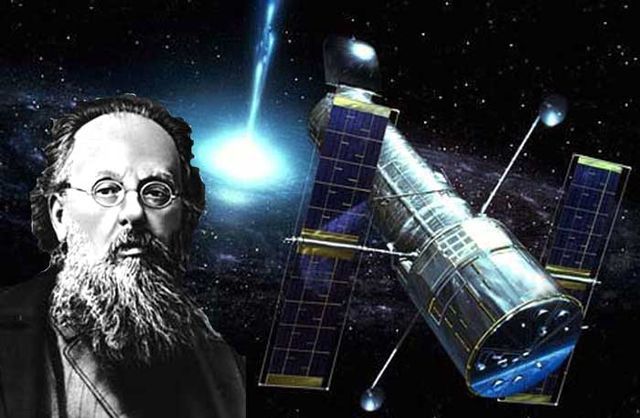 Костянтин Едуардович Ціолковський
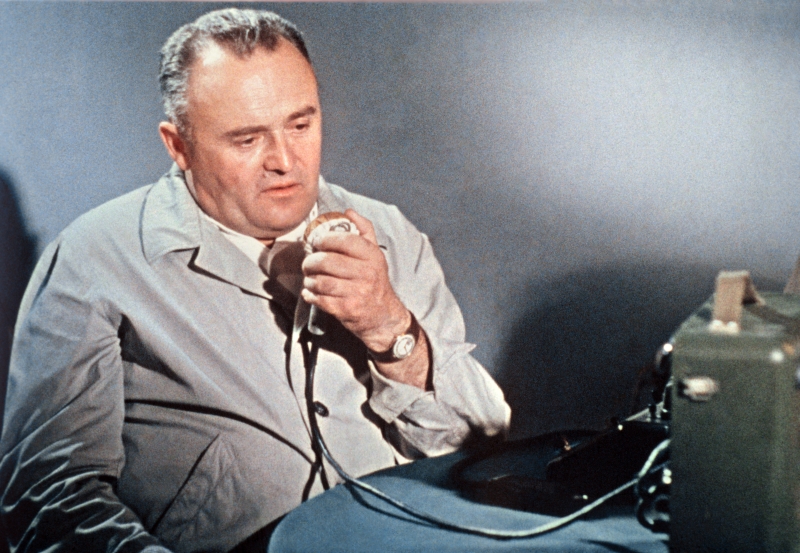 Сергій Павлович Корольов
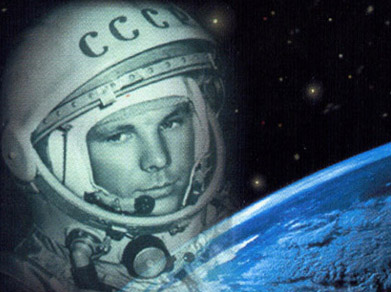 12 квітня 1961 р.
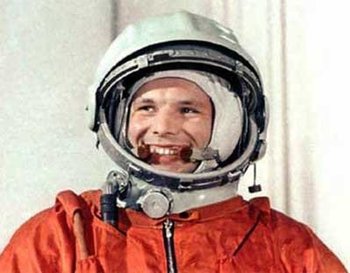 Юрій Олексійович Гагарін
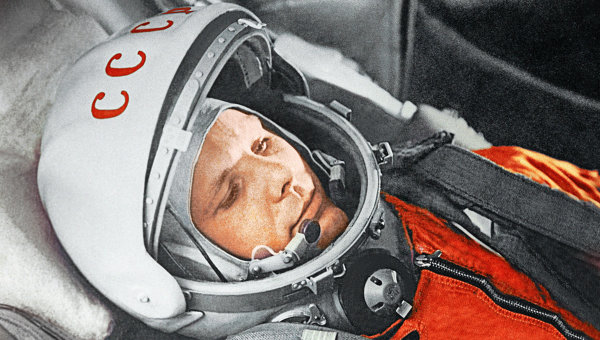 108 хвилин
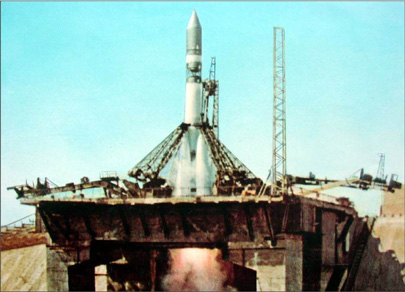 Восток-1
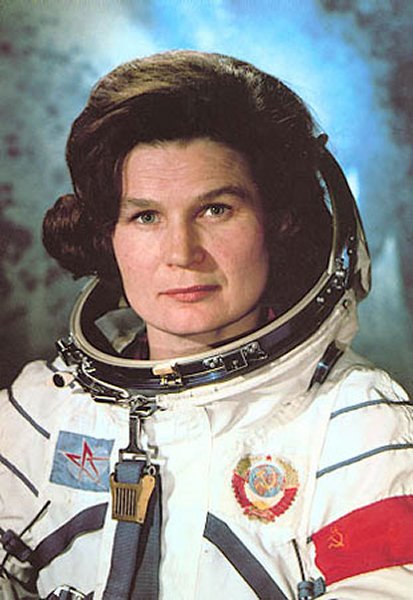 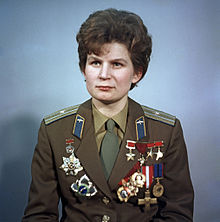 Валентина Володимирівна 
Терешкова
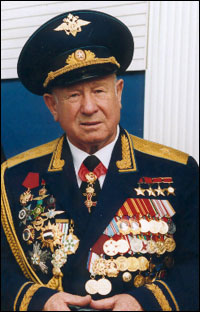 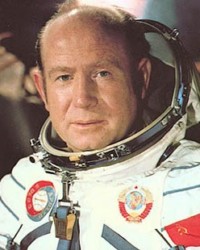 Олексій Архипович Леонов
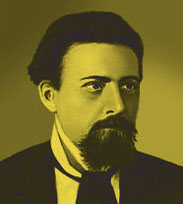 Кибальчич Микола Іванович
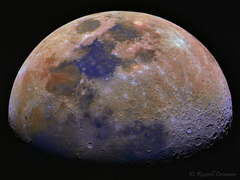 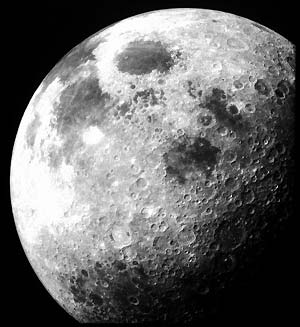 1959 рік.
 Космічний зонд «Луна-3»
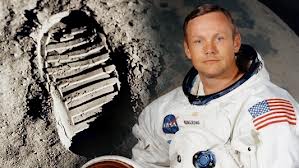 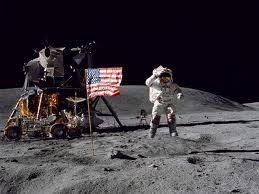 Ніл Армстронг
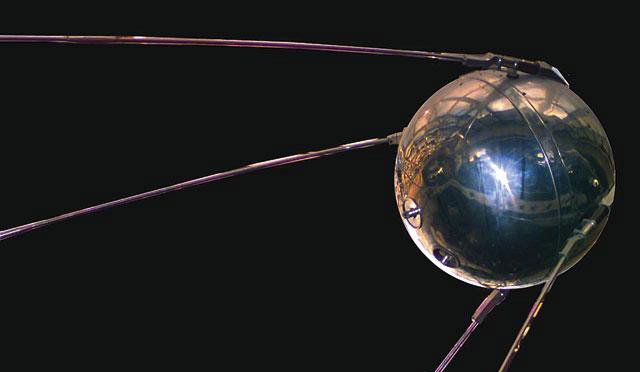 4 жовтня 1957 р.
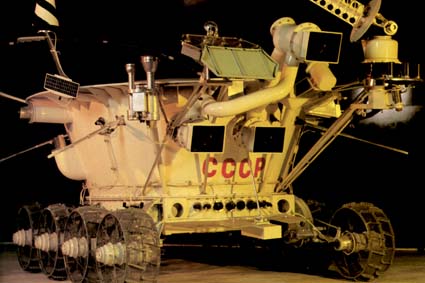 Луноход
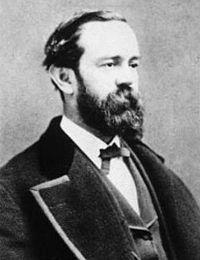 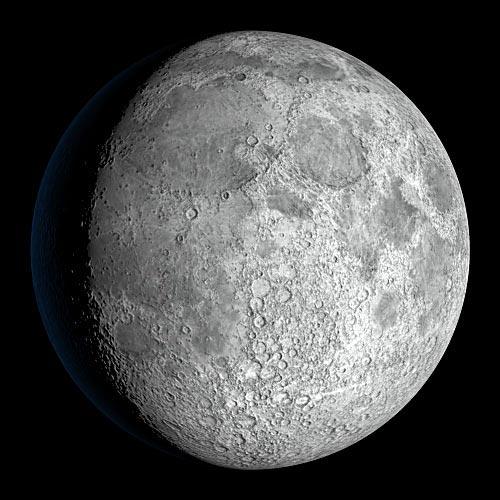 Генрі Дрейпер,1840 рік
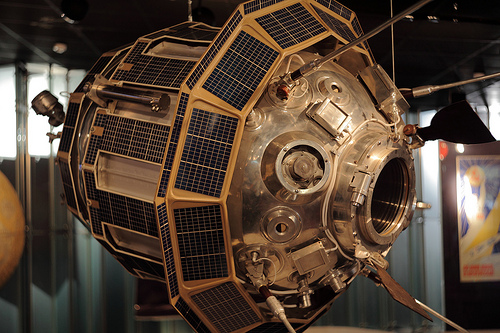 Космічний  зонд«Луна-2» ,1959 рік .
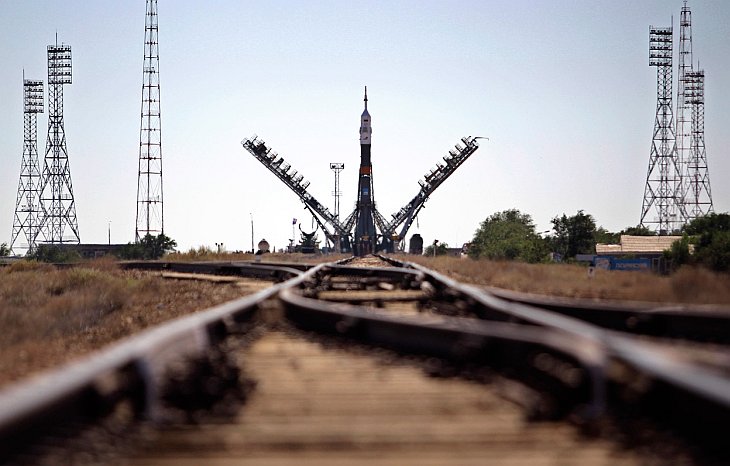 Космодром
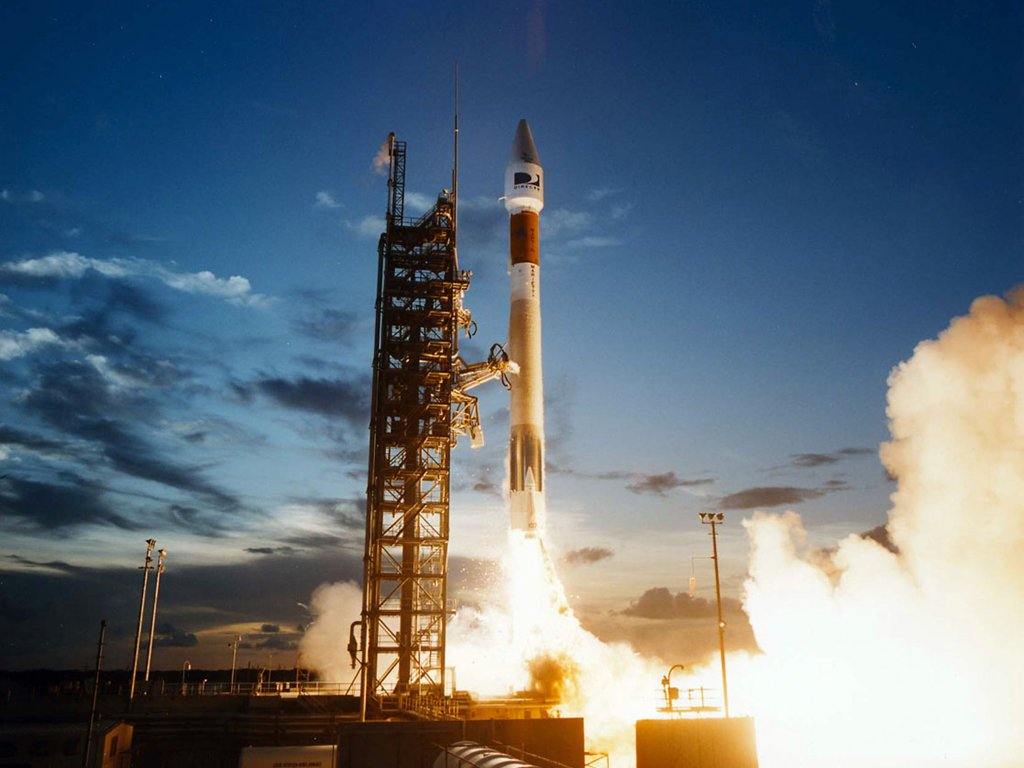 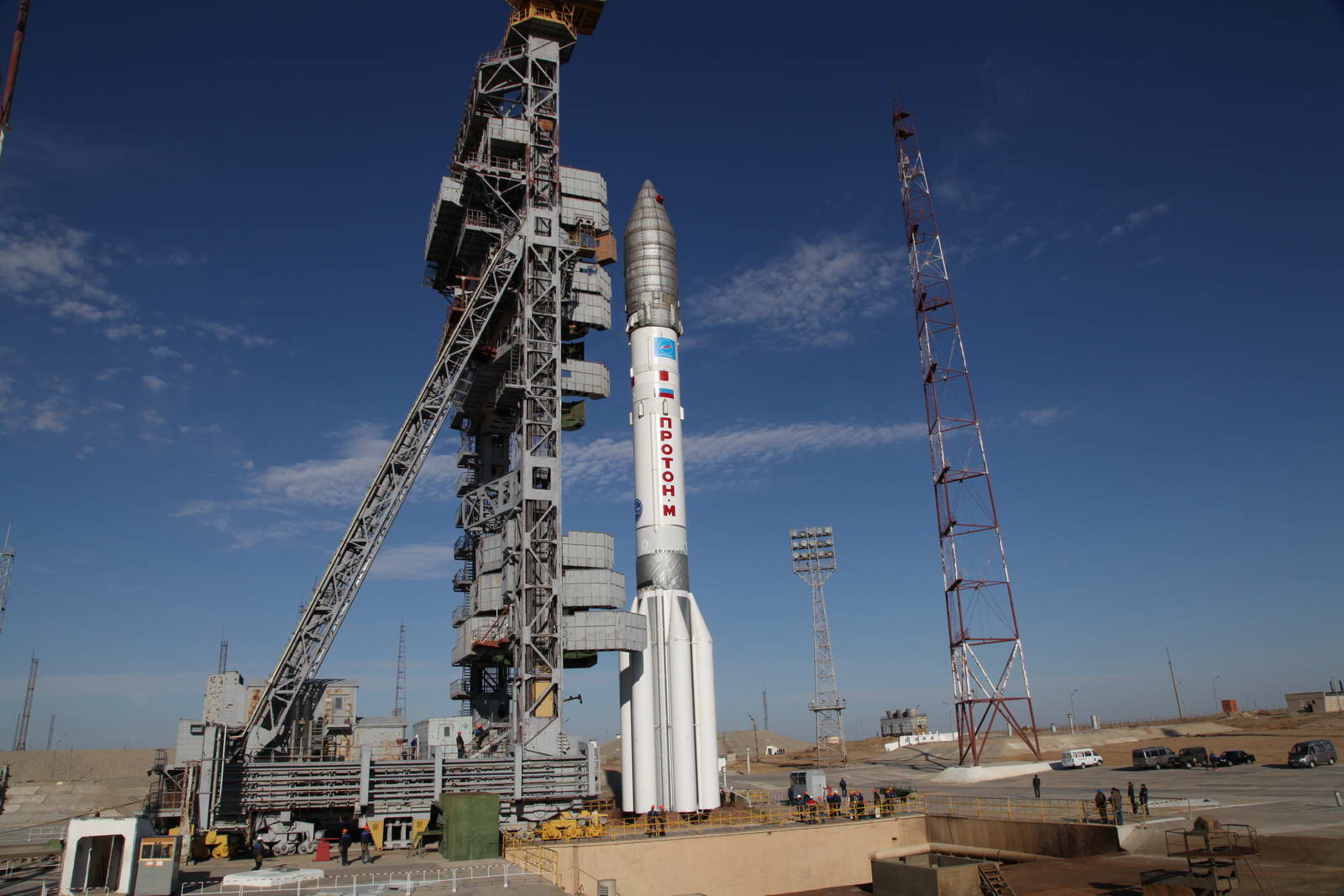 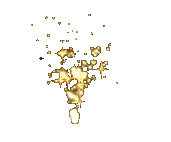 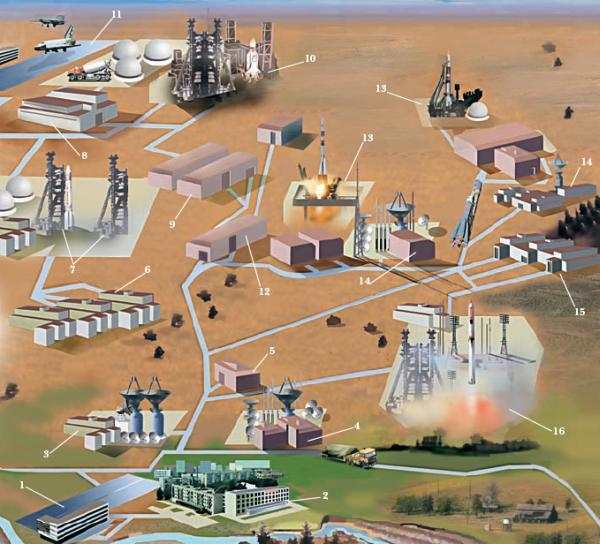 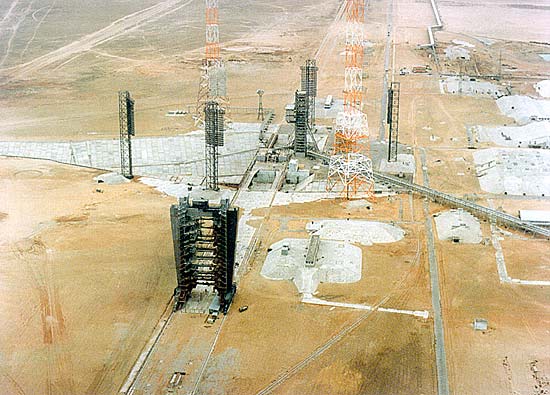 Байконур
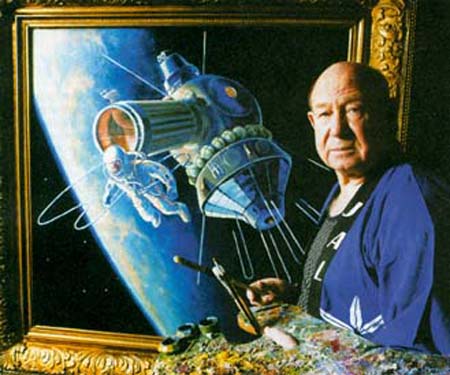 Олексій Архипович Леонов
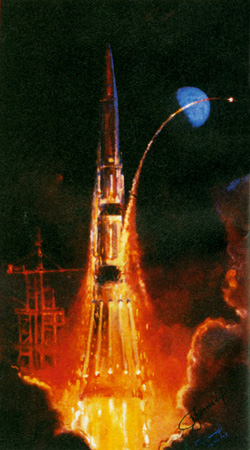 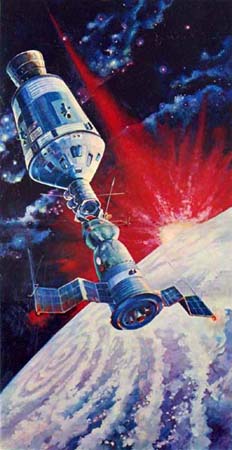 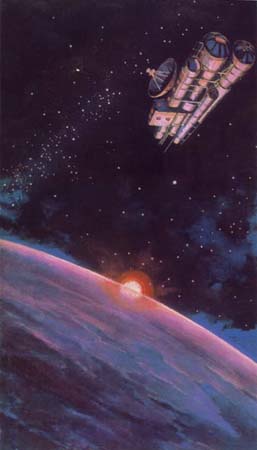 Ракета «Н-1».
«Союз» – «Аполон».
Майбутня космічна
станція
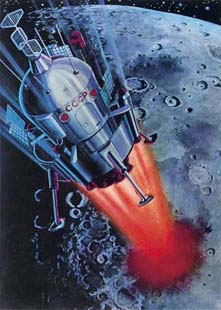 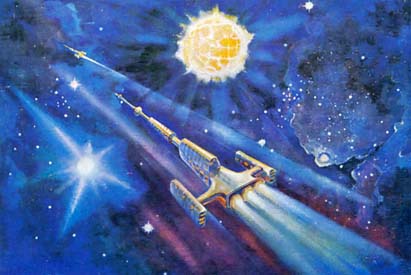 М’яка посадка
 на Місяць
Мимо Цефеї
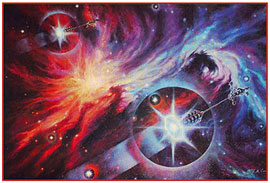 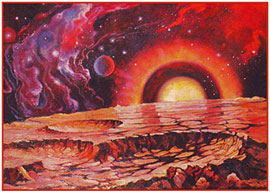 О.Леонов. В польоті фотонні кораблі.
О.Леонов. Планета Туманності
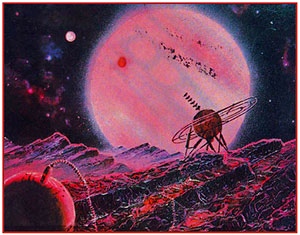 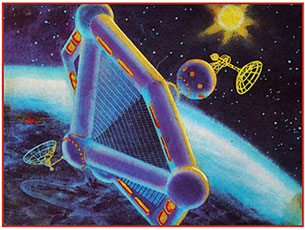 О.Леонов,О.Соколов. 
На орбіті космічної станції                                      На супутнику Юпітера
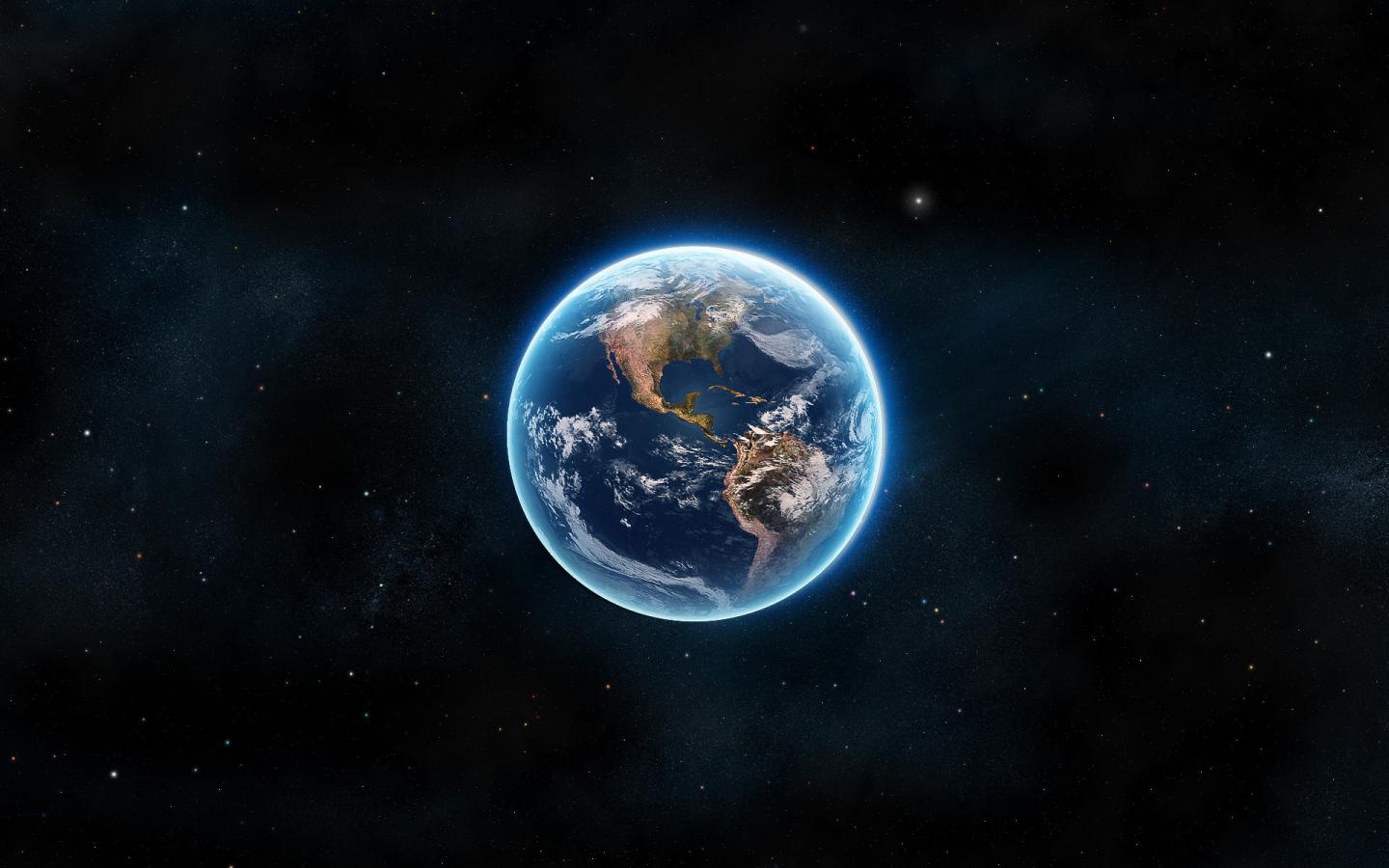 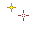 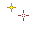 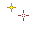 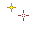 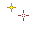 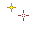 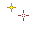 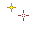 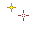 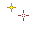 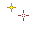 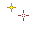 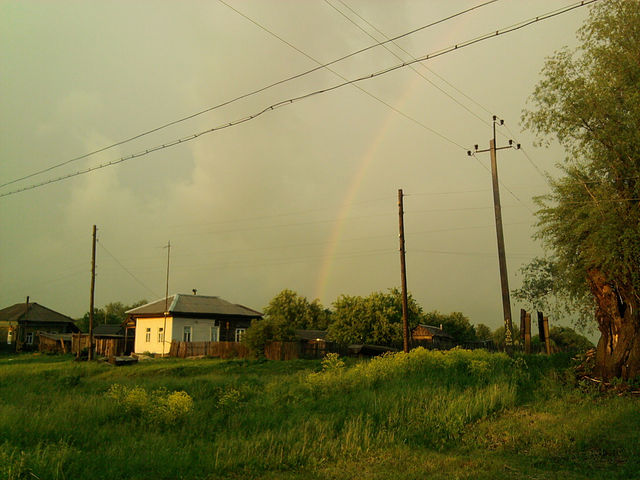 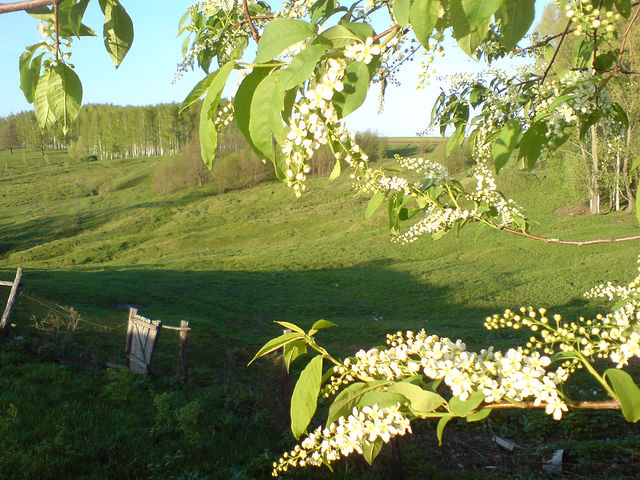 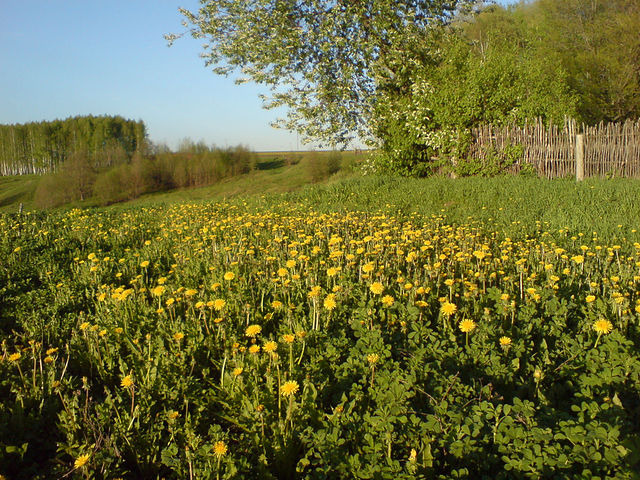 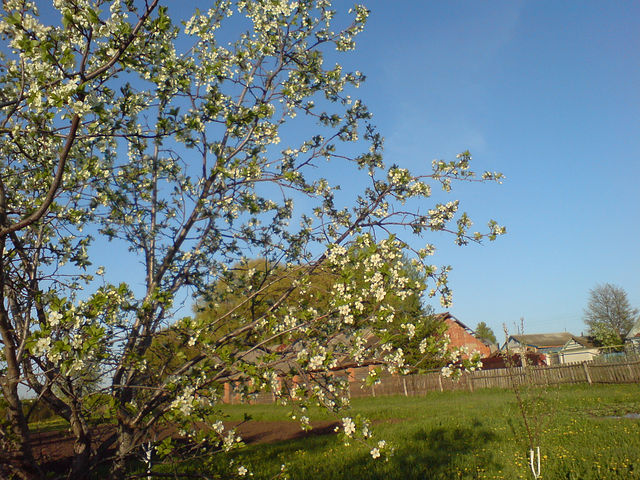 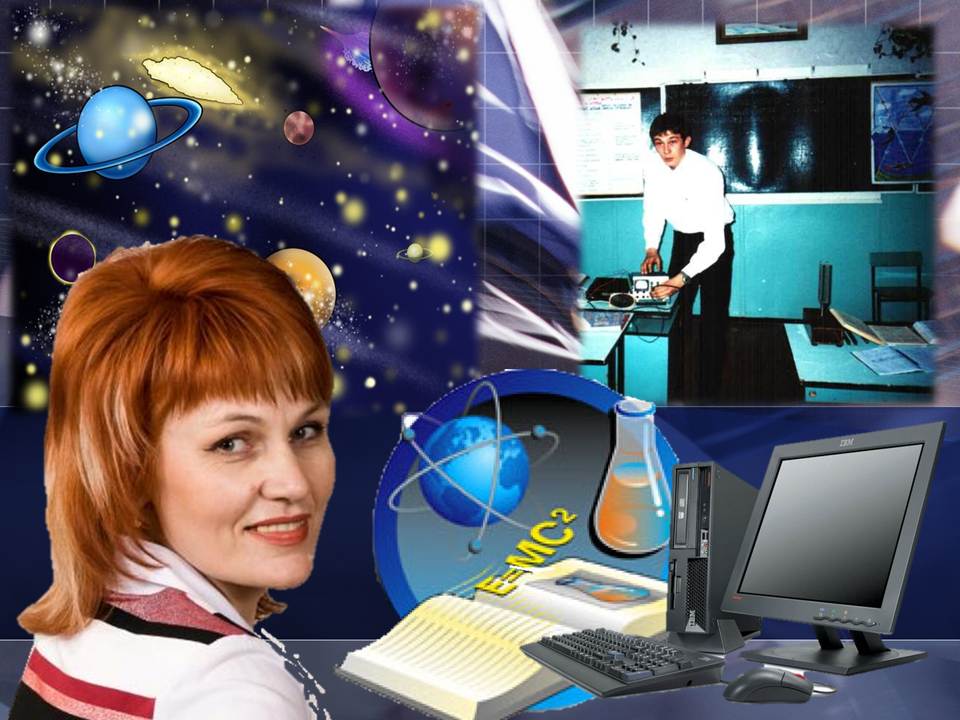 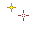 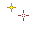 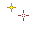 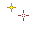 Дякую за         увагу.
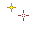 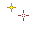